МБДОУ д/с №174
«Формирование элементарных математических представлений у детей дошкольного возраста в различных видах деятельности»
Выполнила:
Любецкая М.В.
Г. Ульяновск, 2020 г.
1)Основные разделы:
Количество и счёт
Цифры и знаки
Счётные действия
Величины
Ориентировка в пространстве
Ориентировка во времени
Геометрические фигуры
2)Художественно-эстетическое развитие.Предметное рисование.
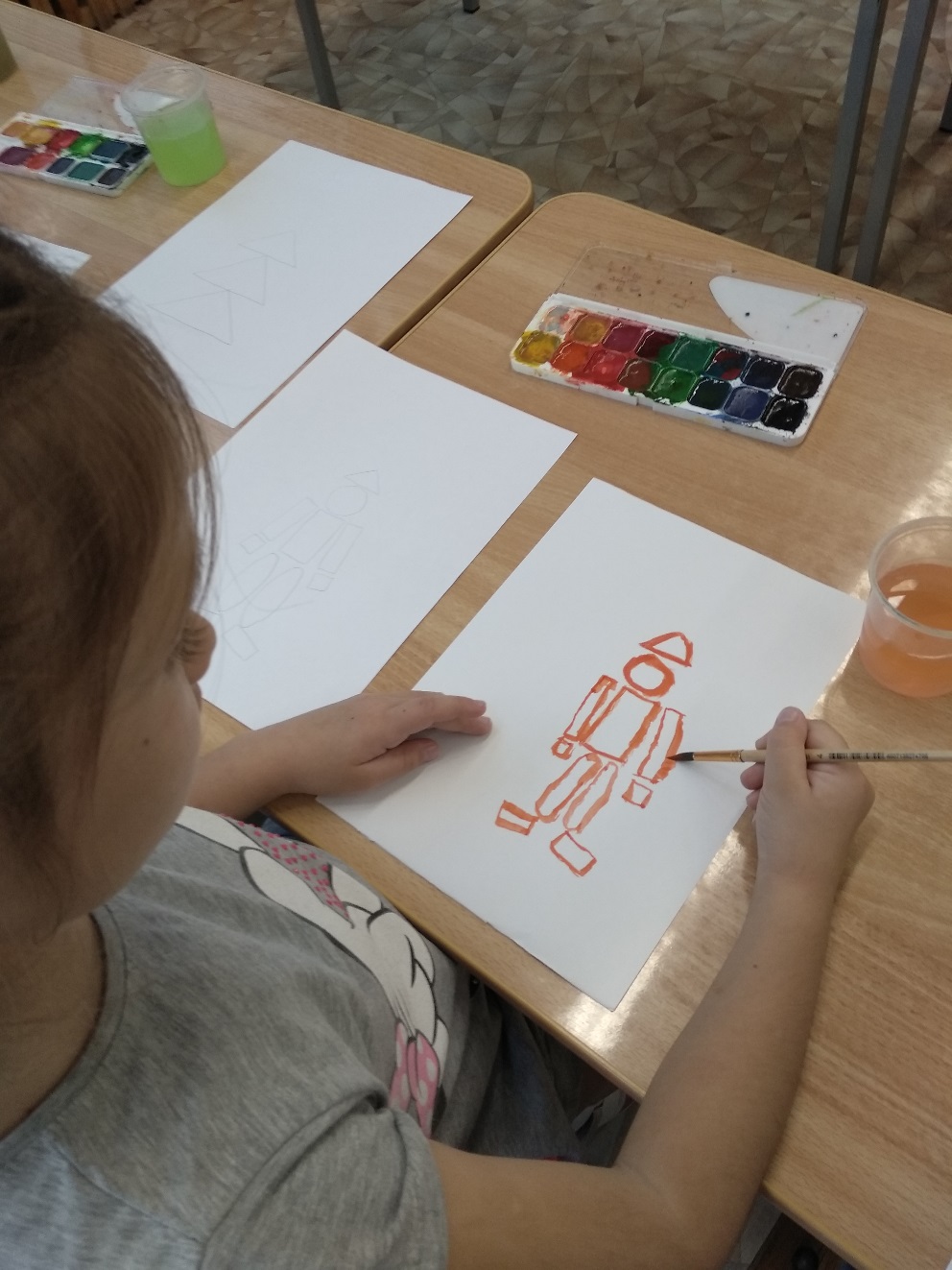 Лепка.
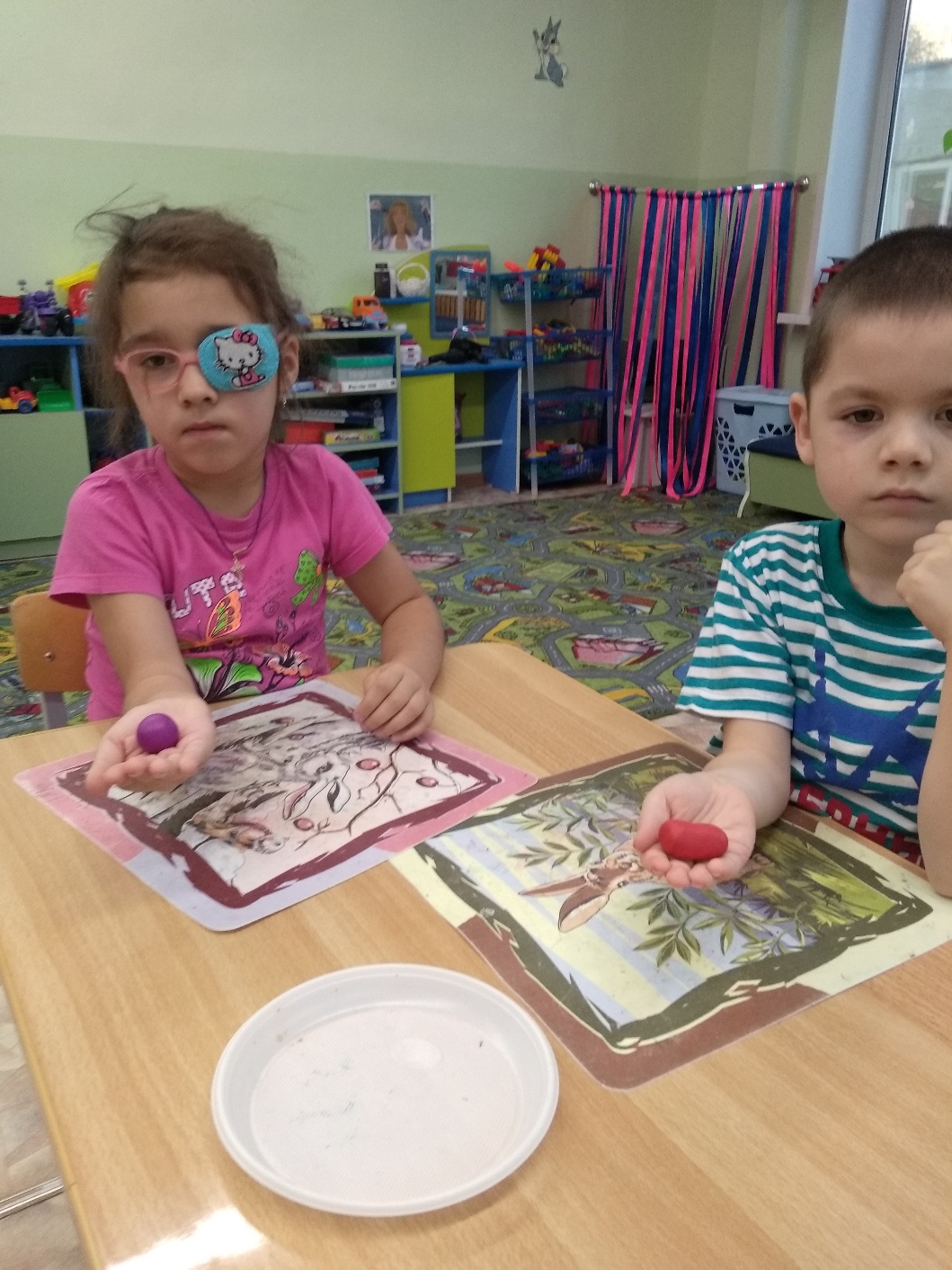 Аппликации.
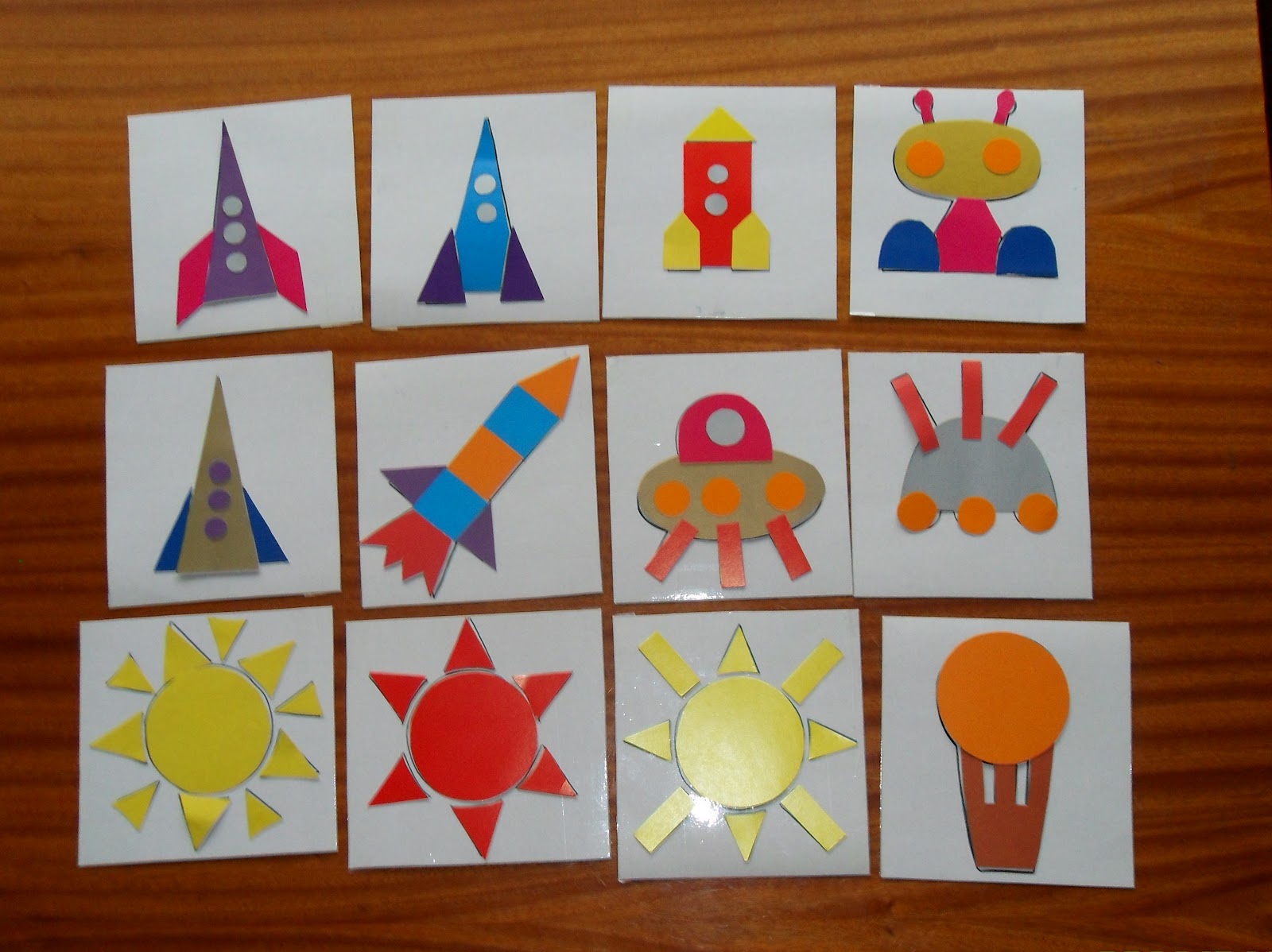 3)Музыка.
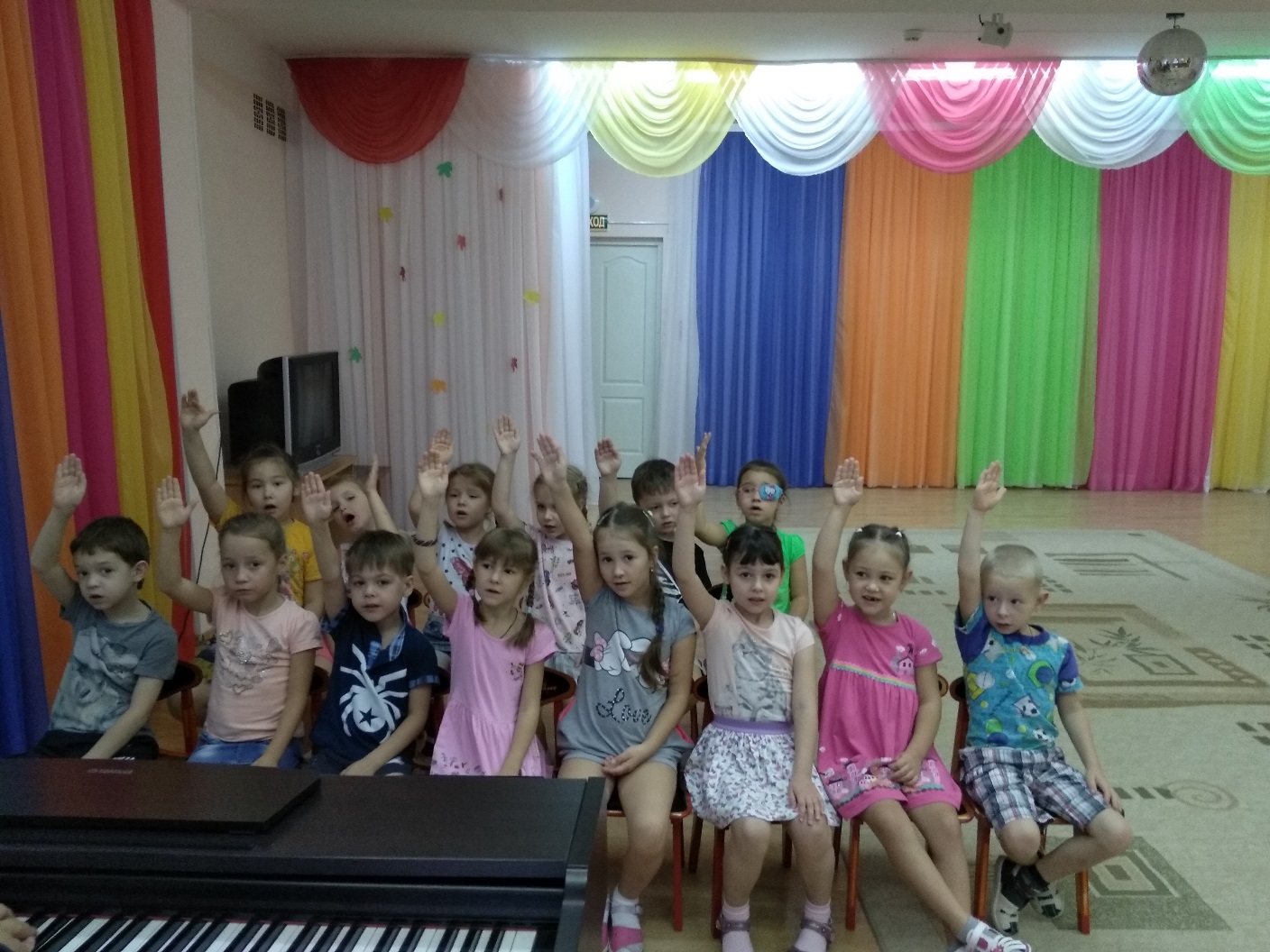 4)Физическое развитие.
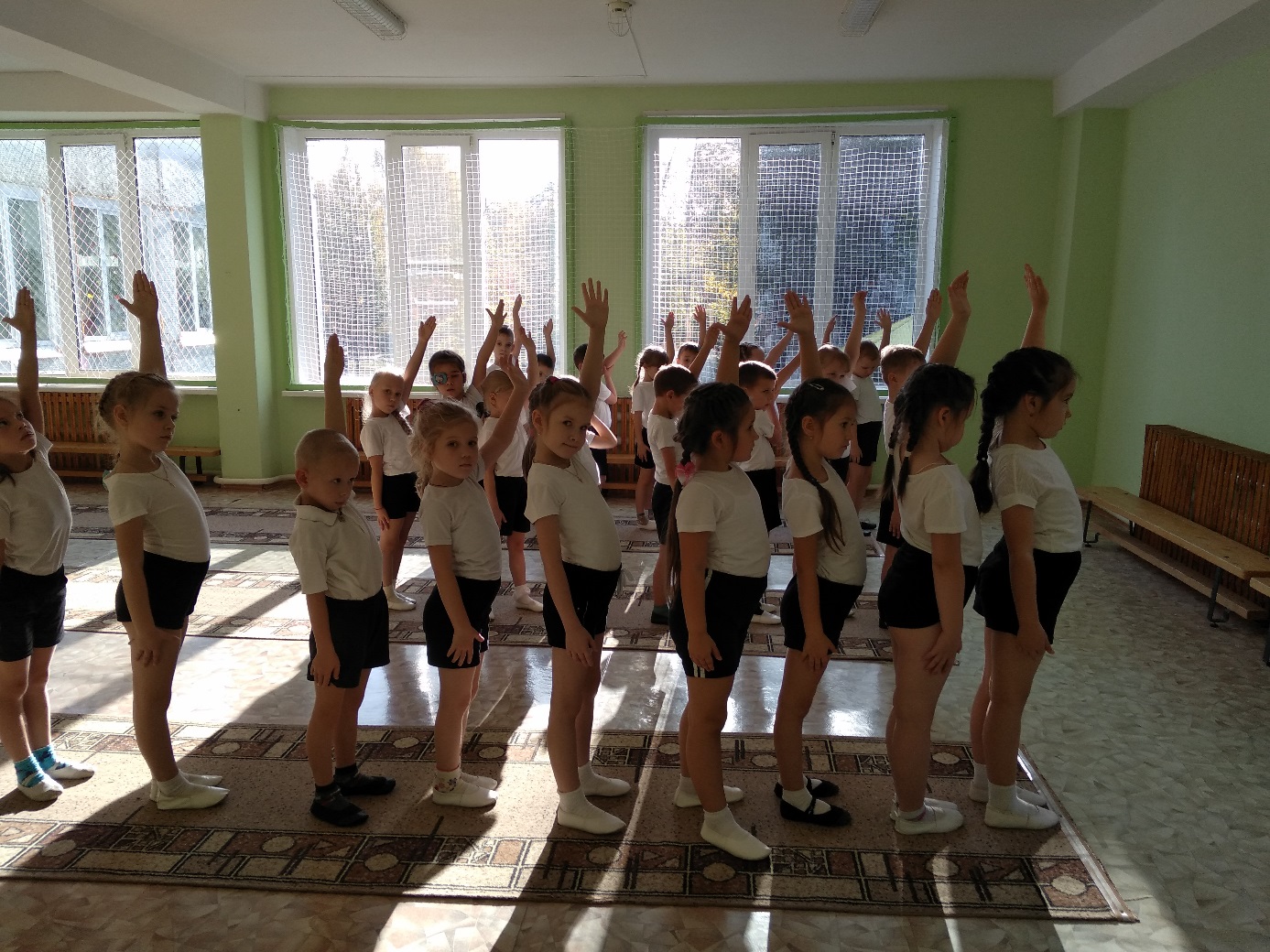 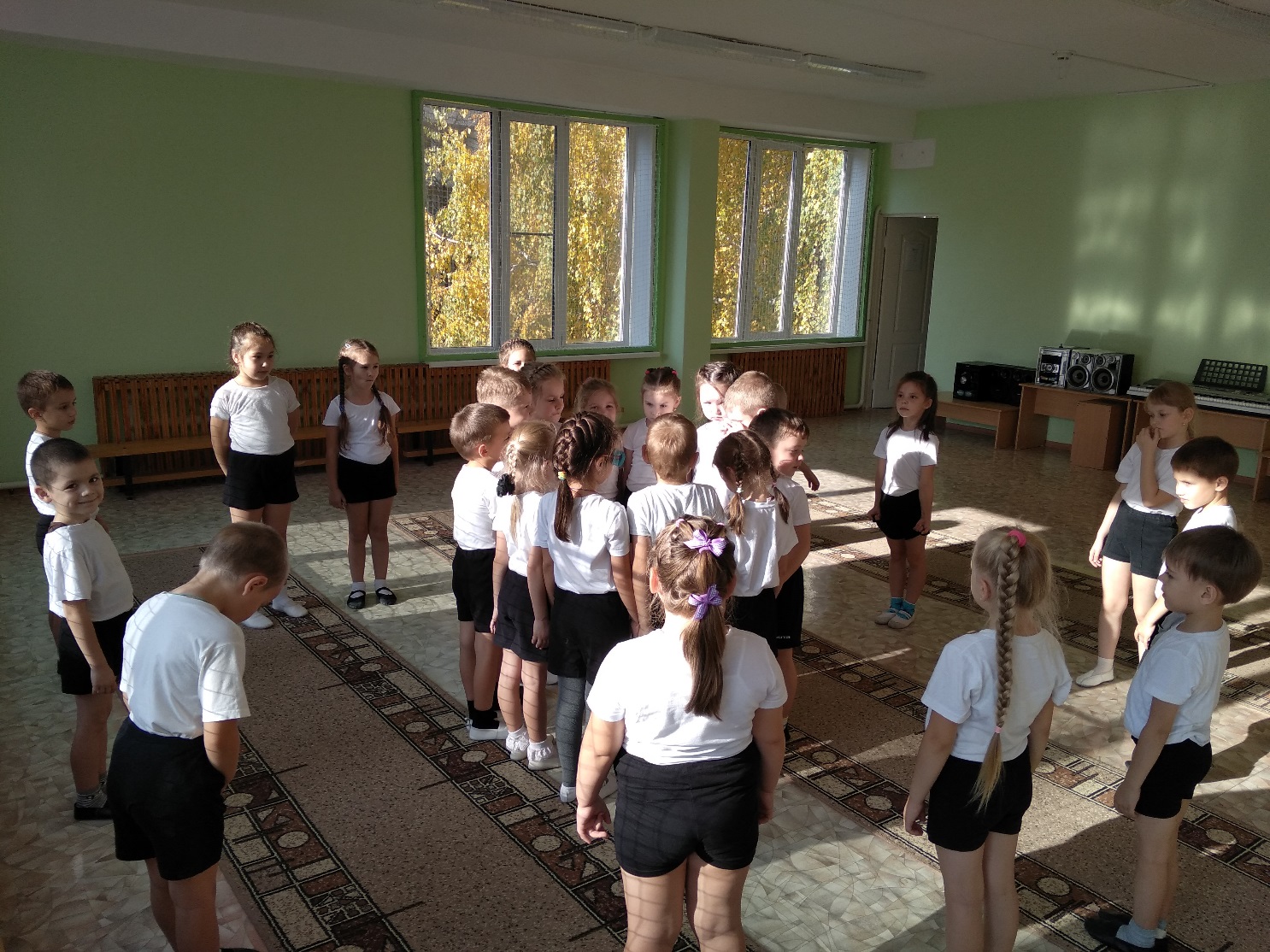 5)Познавательное развитие.Ознакомление с природным окружением.
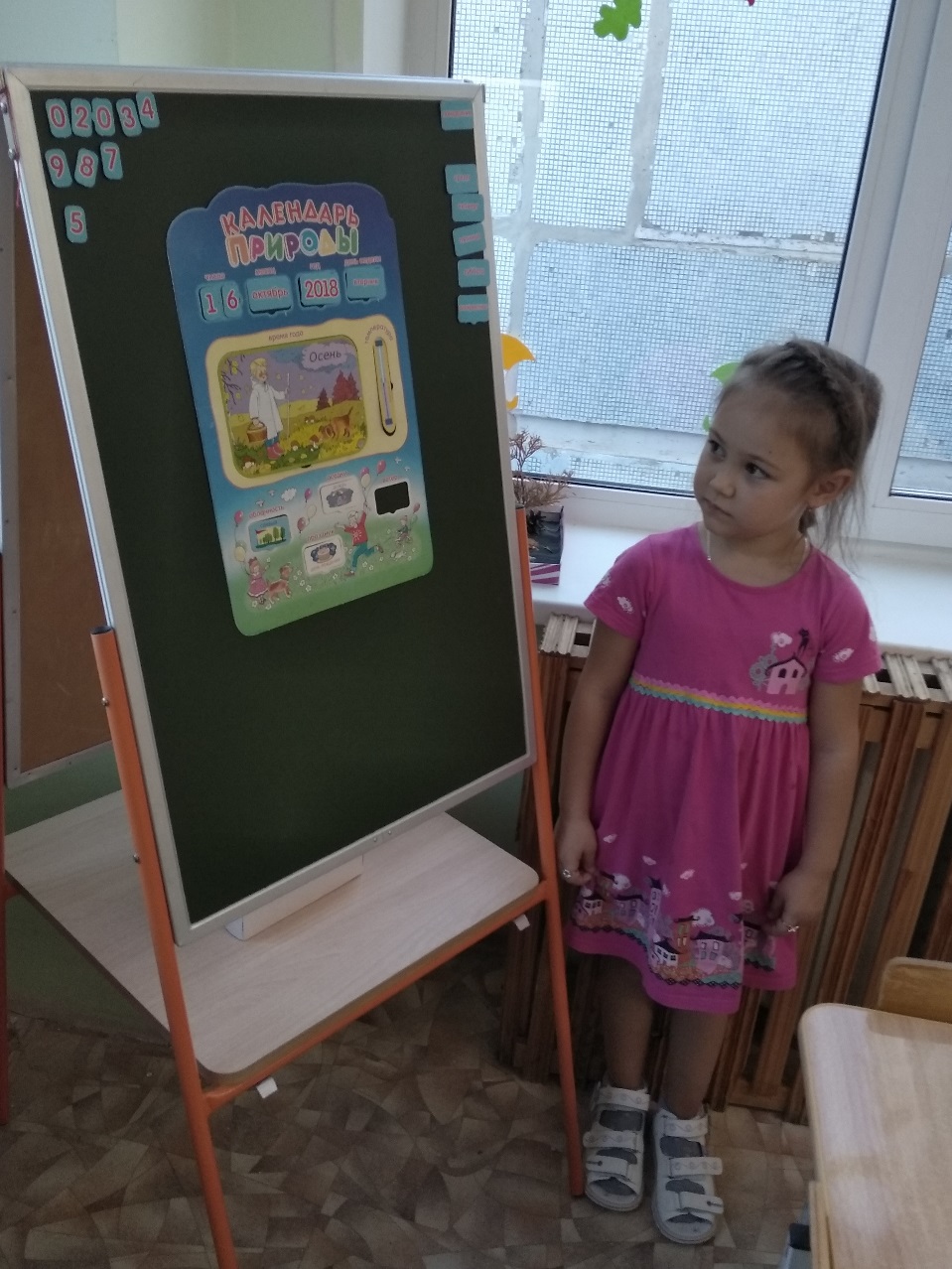 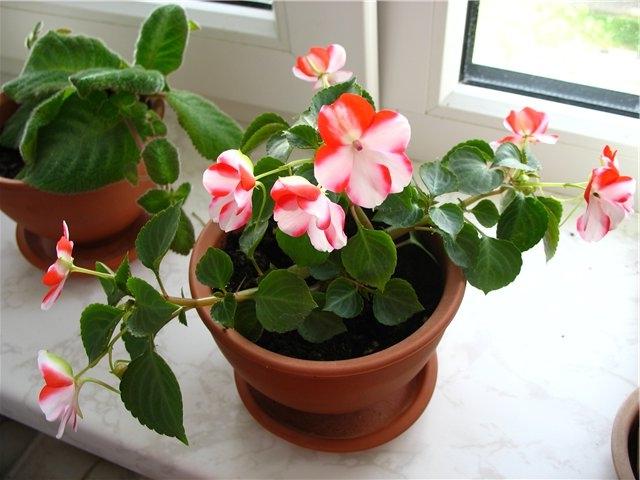 6)Прогулки.
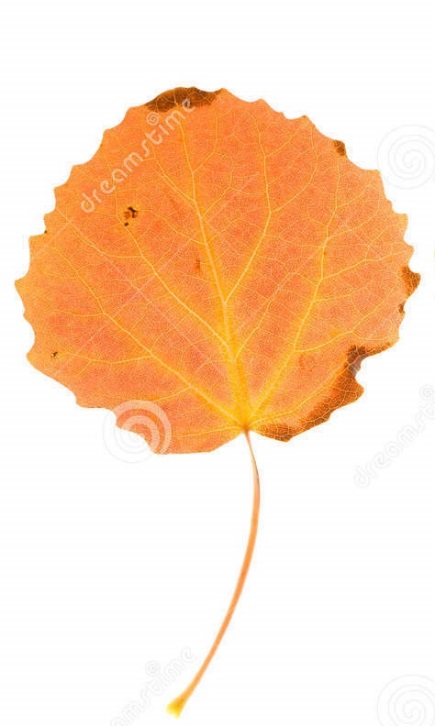 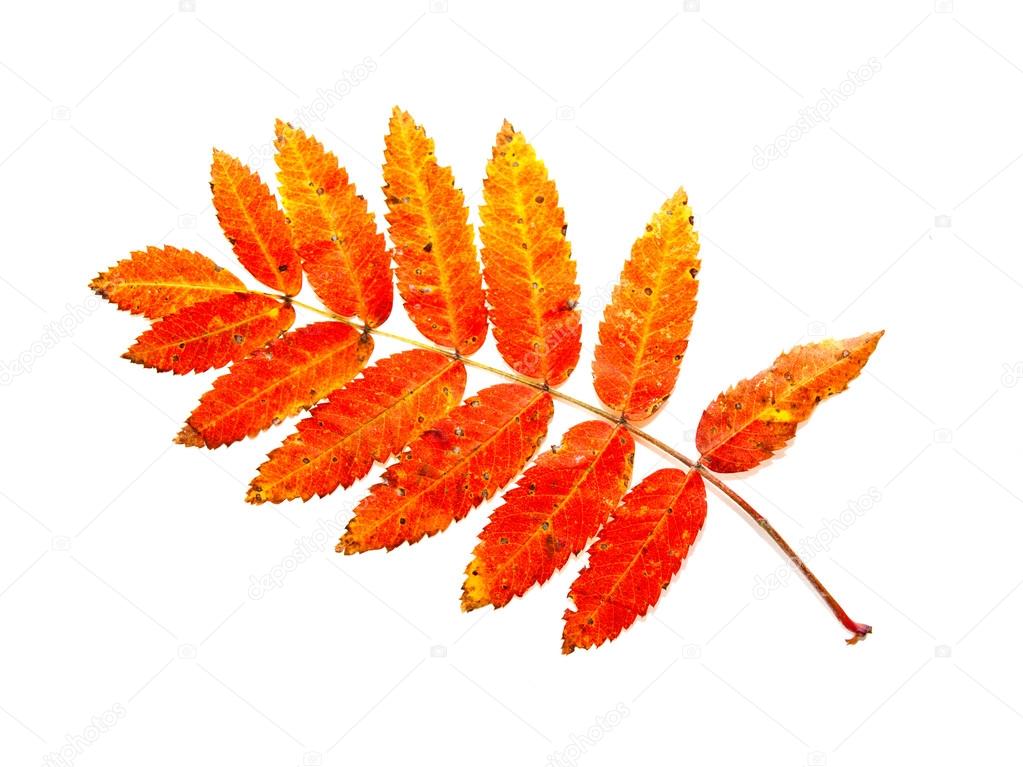 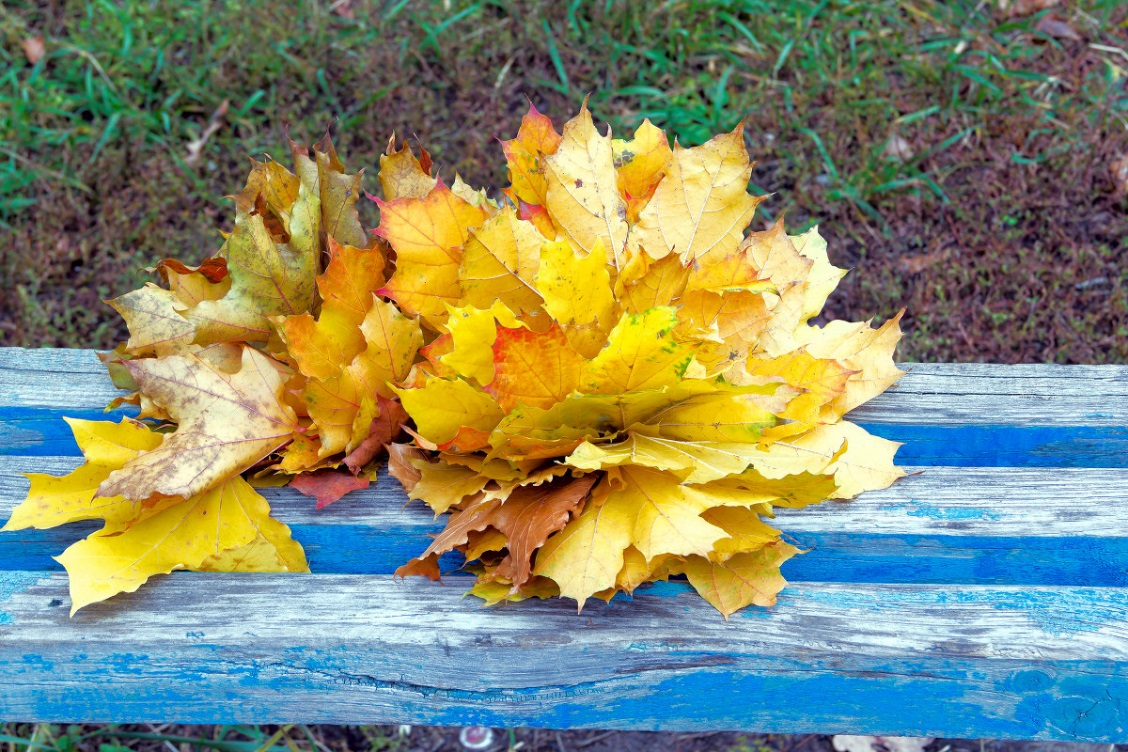 Природный материал.
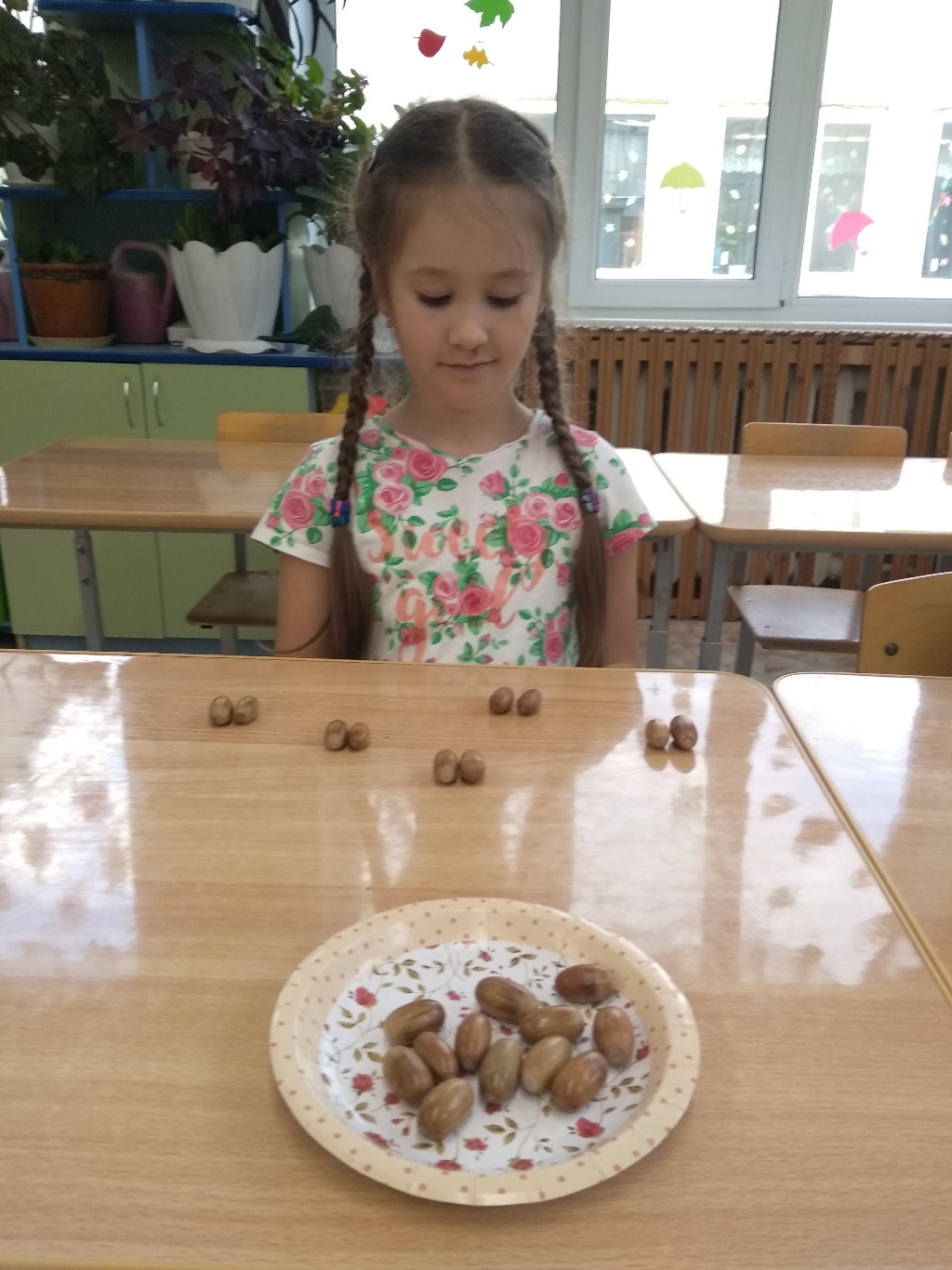 7) Познавательно-исследовательская и продуктивно-конструктивная деятельность.
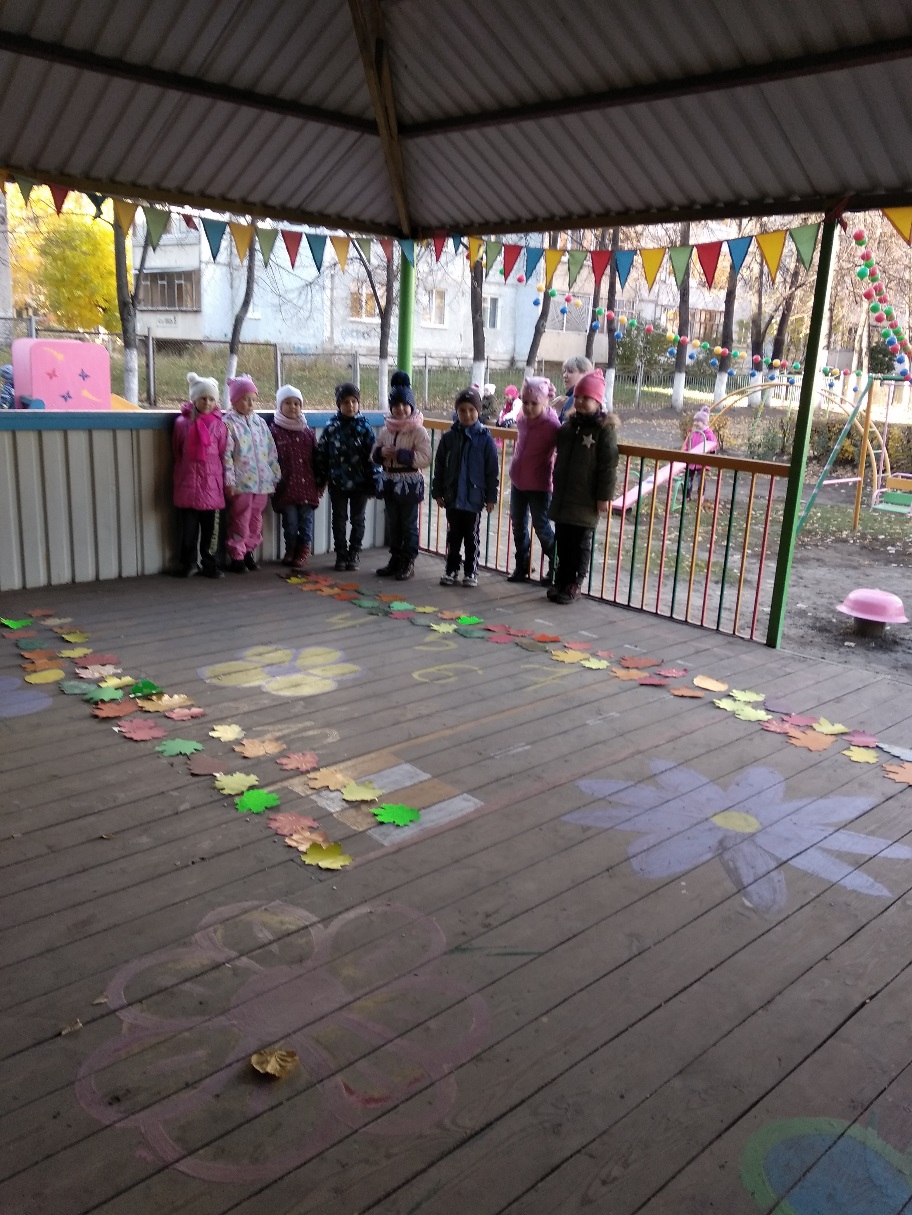 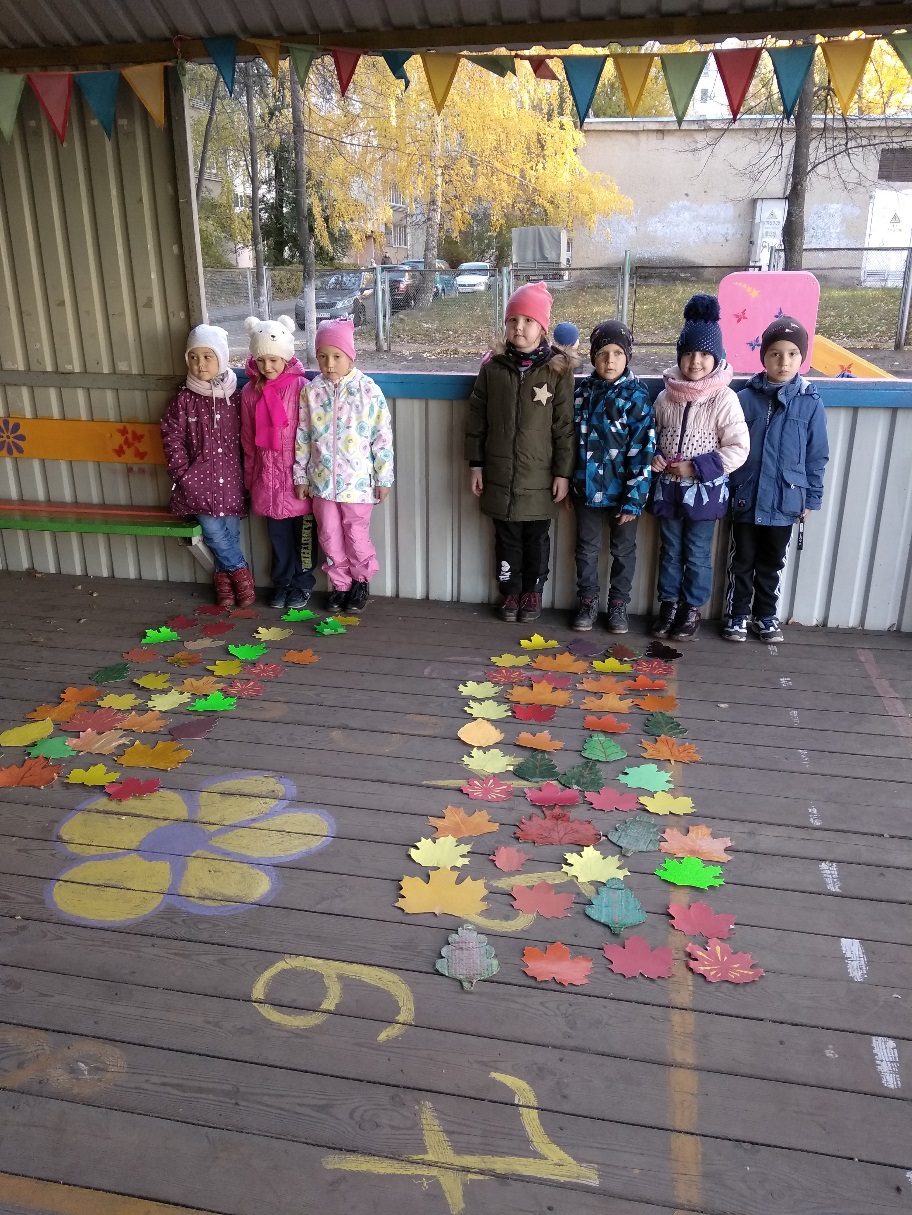 8)Образовательная деятельность в режимных моментах.
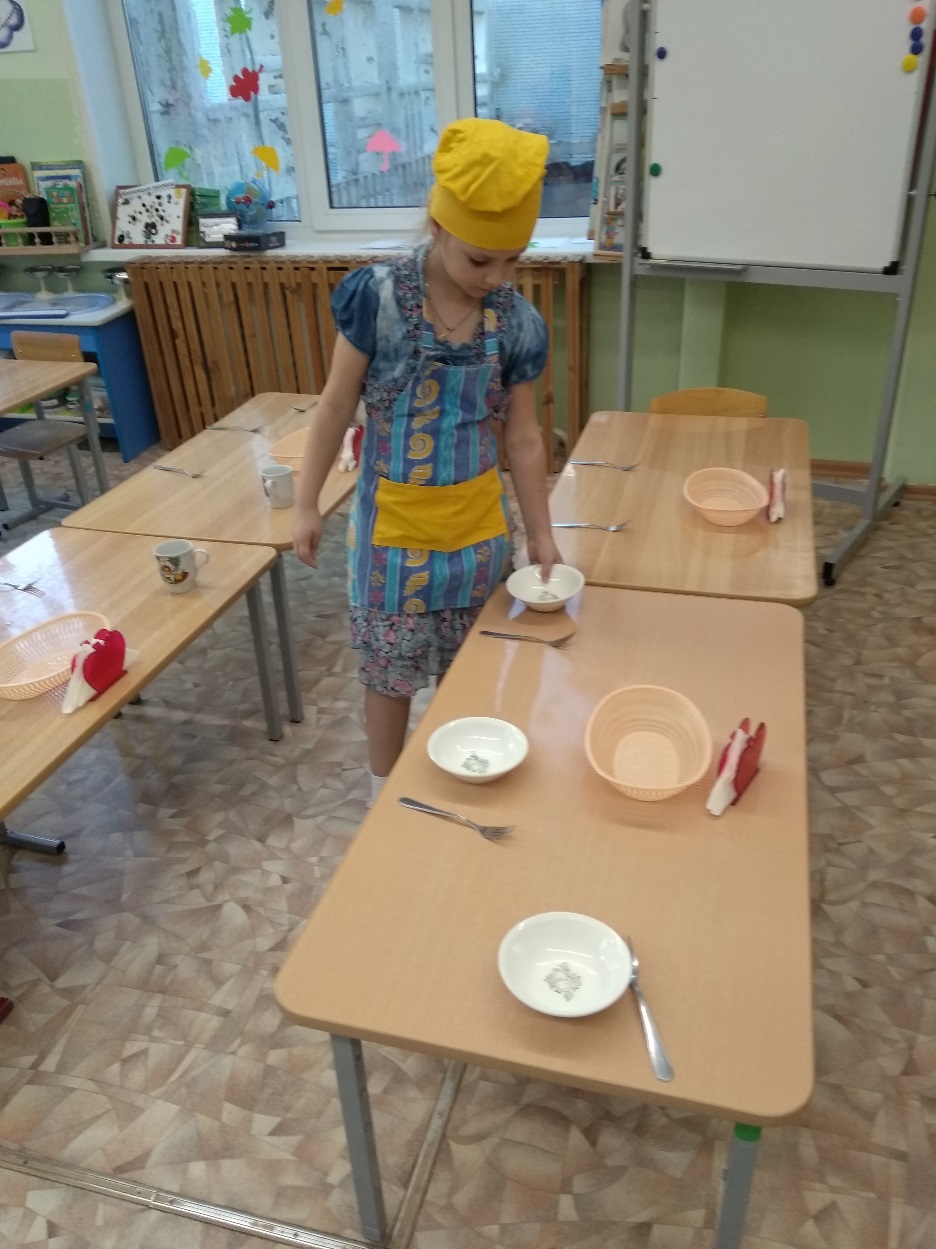 Сюжетно-ролевая игра «Супермаркет».
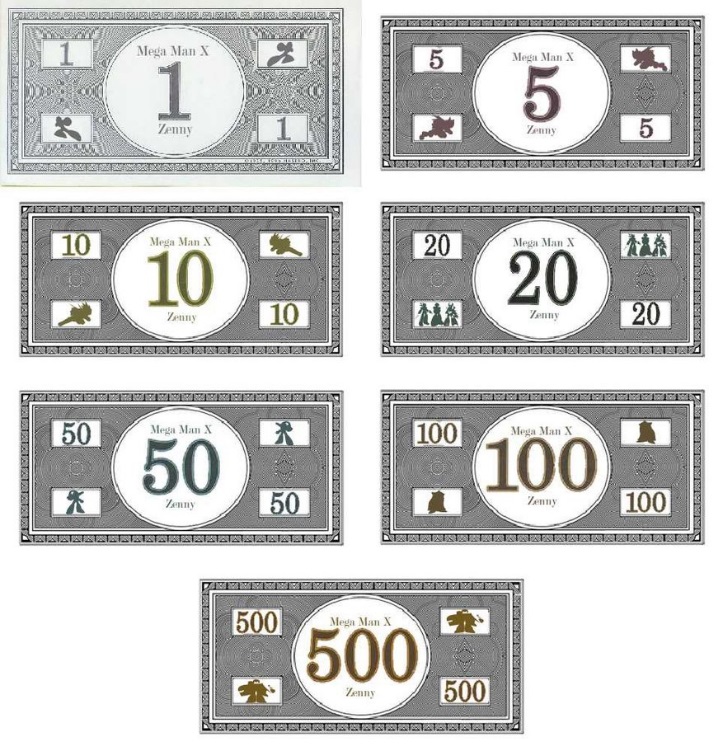 9)Игры с картинками.
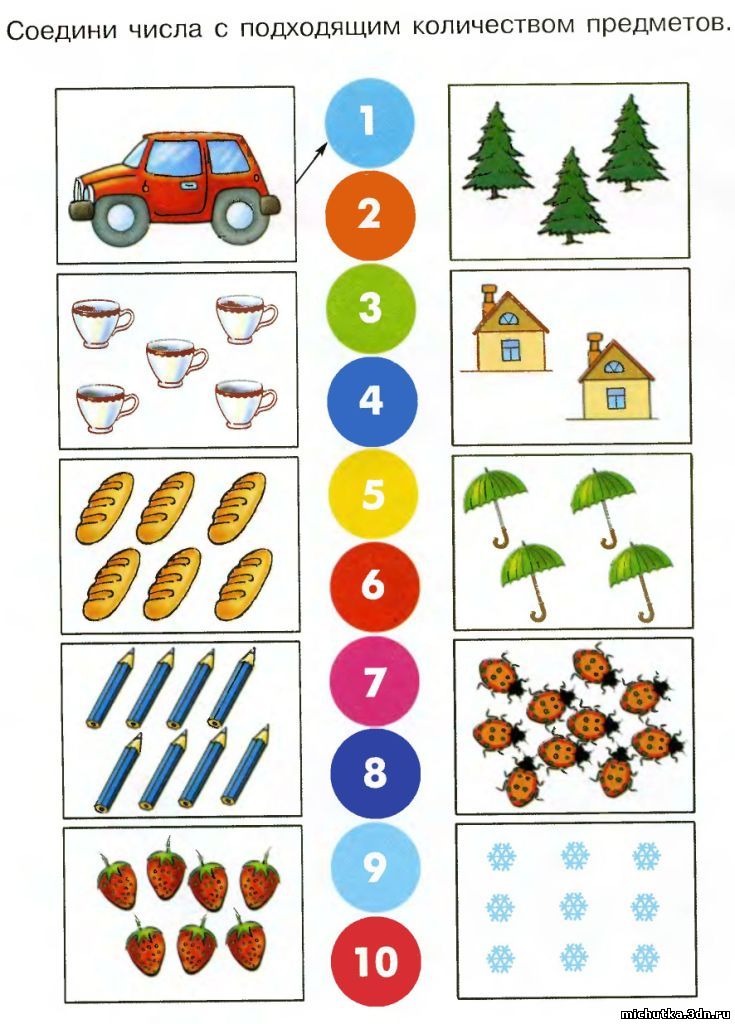 10)Количественные, пространственные, временные отношения.
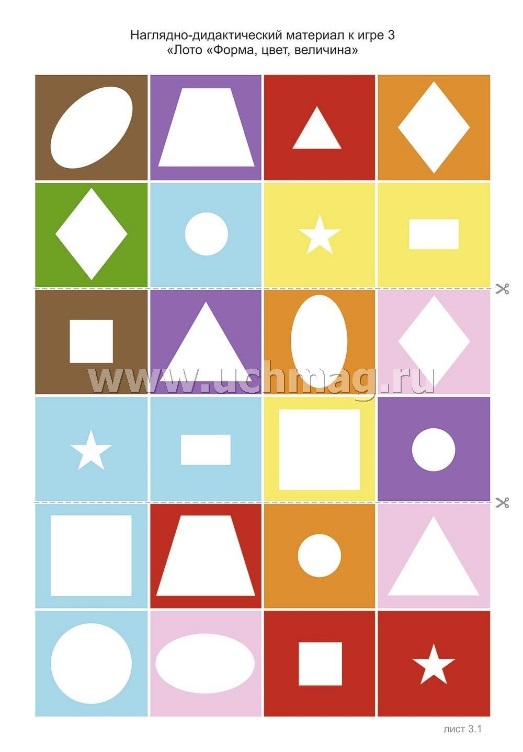 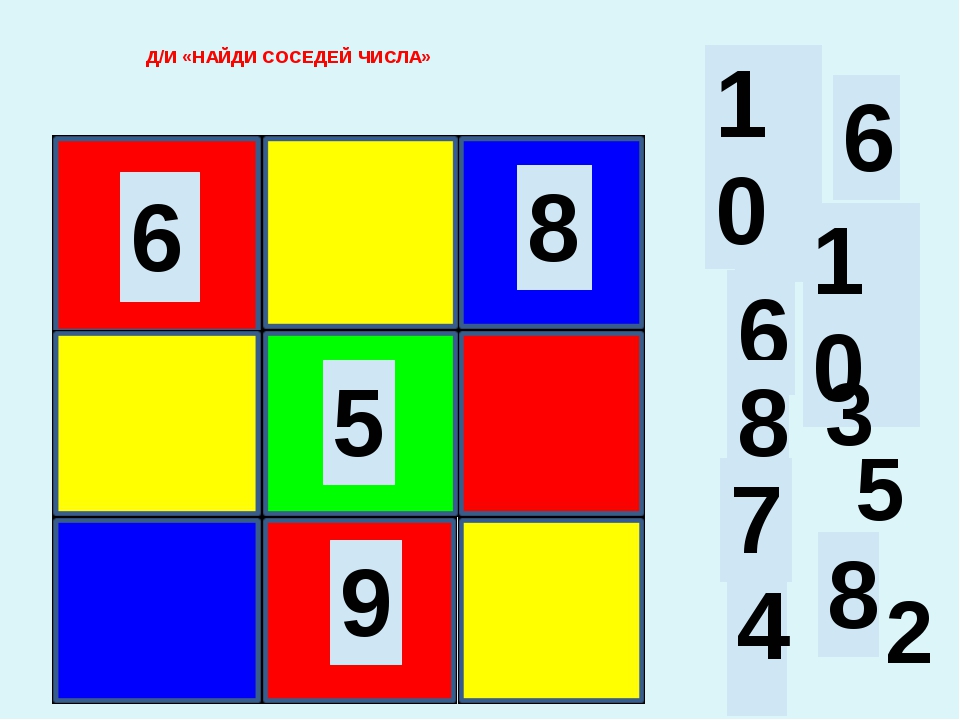 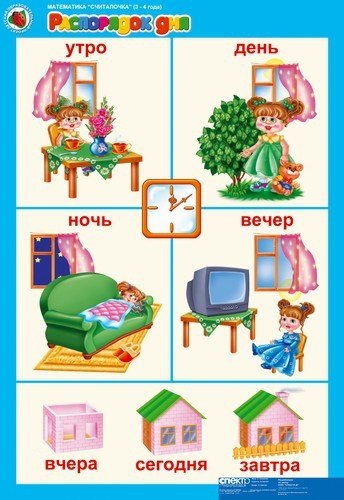 11)Пальчиковые игры.
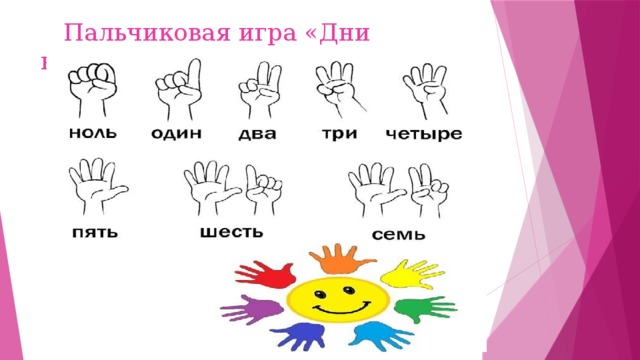 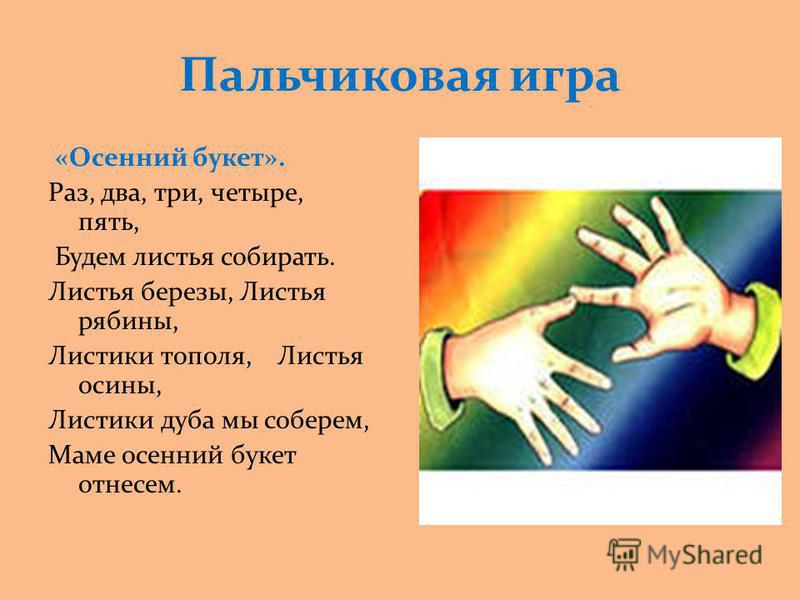 12)Чтение художественной литературы.
Вывод:
Такая форма образовательного процесса помогает ребенку приобрести прочные знания, навыки и умения, обеспечивает развитие самостоятельности, уверенности, формирует интерес к количественной стороне, действительности, оказывает положительное влияние на дальнейшее усвоение математического материала в школе.
Спасибо за внимание!